El Espacio de Hula Hoop
Sabias que todas las personas tiene su propio espacio personal?
Se llama el espacio de hula hoop.
Todos deben quedar en su propio espacio de hula hoop.
El espacio de hula hoop quiere decir que no te metas al espacio de nadie mas.
Debes guardar el espacio de hula hoop en el pasillo, el patio de recreo, en la sala de clase…en todo lugar!
Si sales de tu espacio de hula hoop, otros se pueden sentir tristes o enojados.
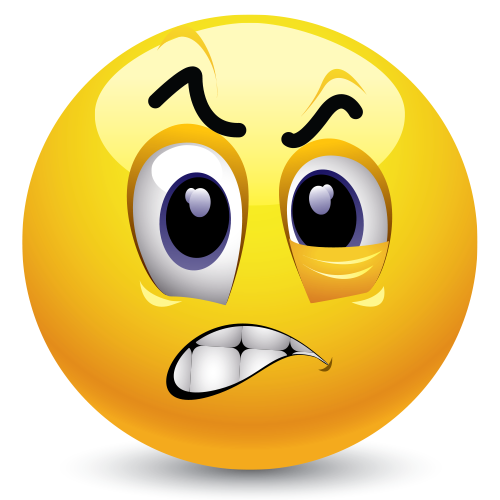 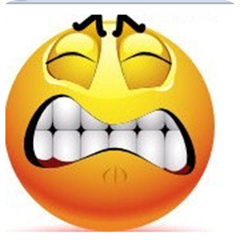 Si alguien sale de su espacio de hula hoop y estan muy cerca de ti, puedes decir “por favor, deme mis espacio de hula hoop”, y se mueven para atras.
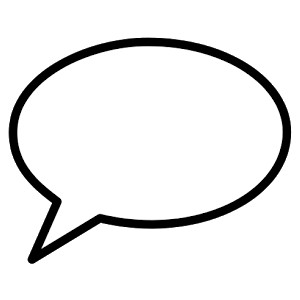 Por favor…
Si todos quedan en su espacio de hula hoop, nos llevamos muy bien!
Now let’s imagine that we all have hula hoops around our bodies.